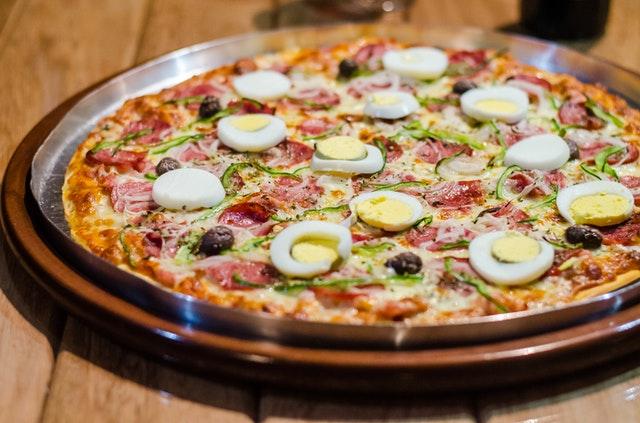 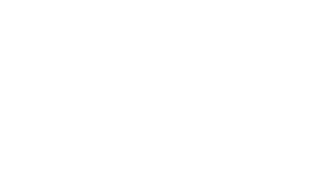 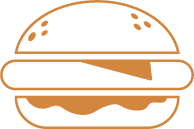 Fast Food
RESTAURANT
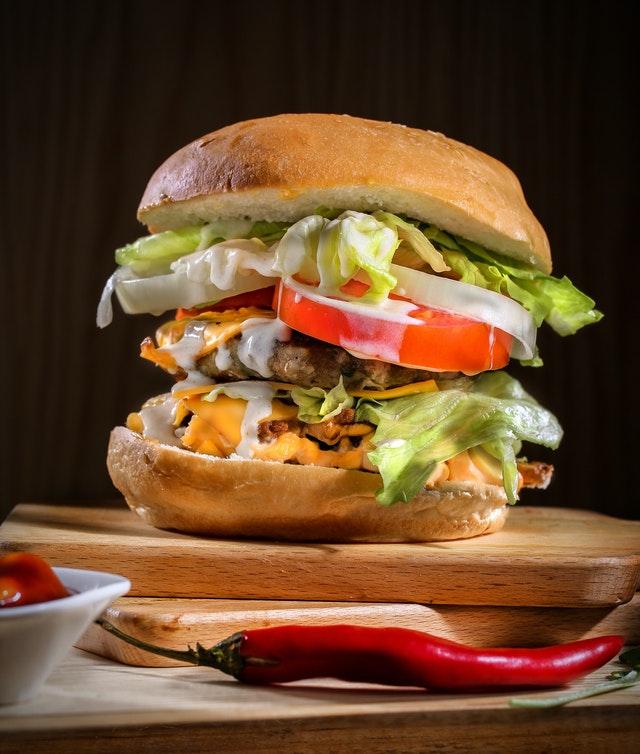 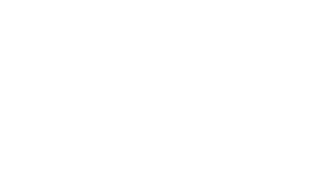 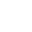 Fast Food
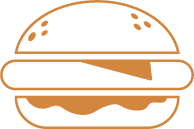 123-456-7890
123-456-7890
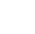 1483 Kling Gardens
Gloverburgh, Bilzen
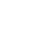 Fast Food
example@mail.com
www.example.com
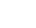 RESTAURANT